Actividades realizadas durante la practica.
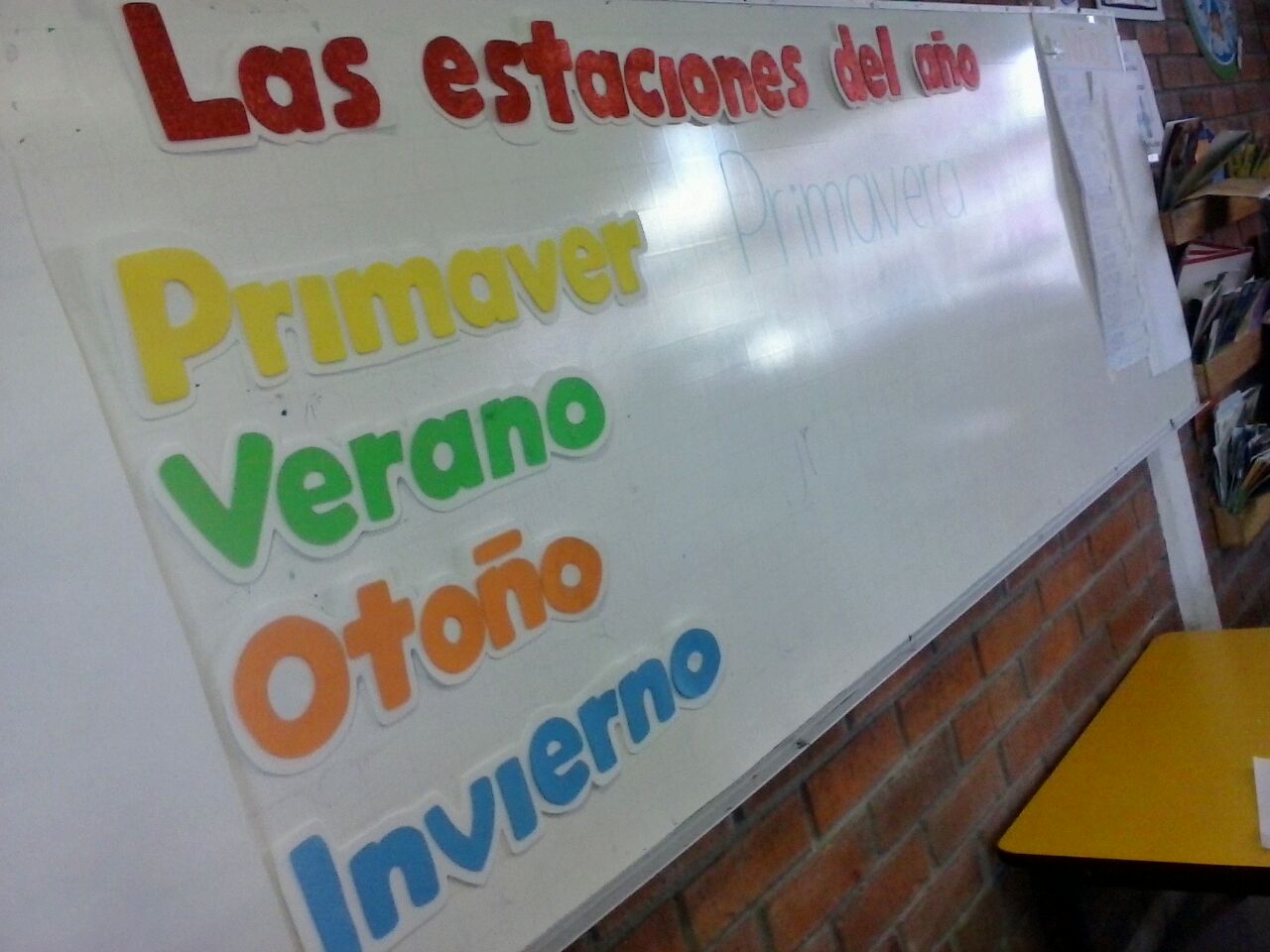 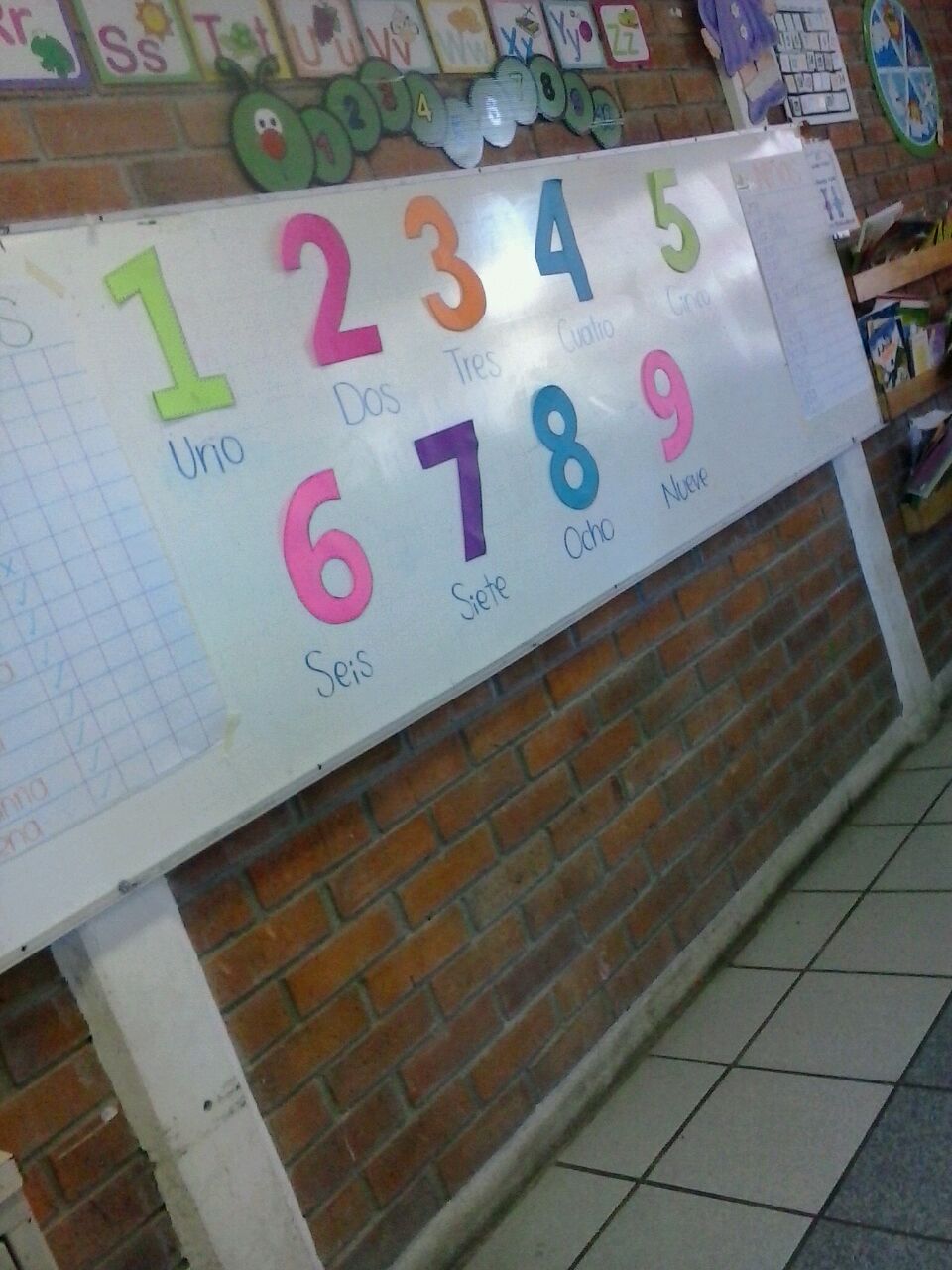 La mayoría de las actividades van dirigidas hacia el campo de pensamiento matemático.
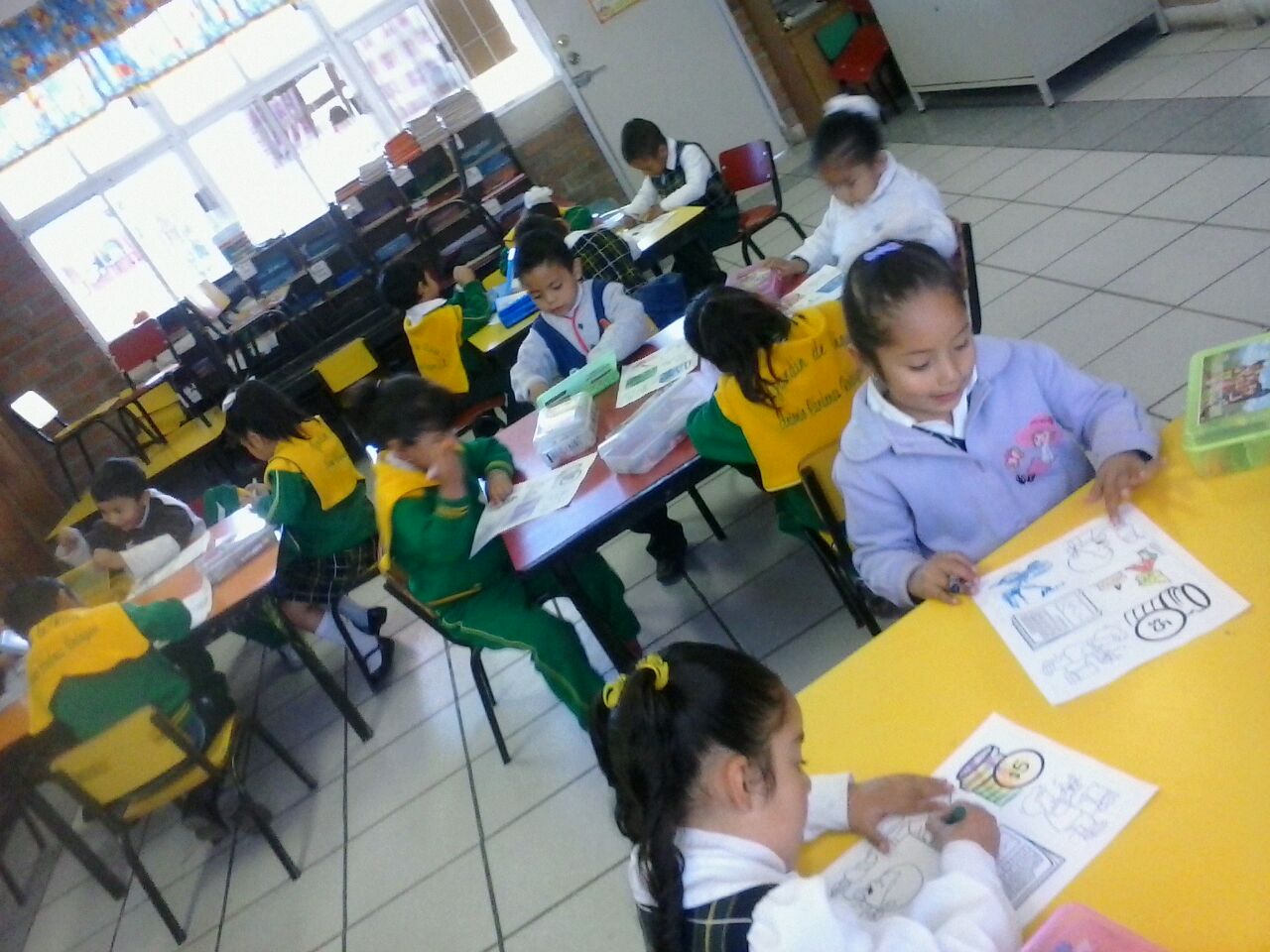 En esta actividad tratamos sobre la importancia de los numero en nuestra vida diaria. Por medio de imágenes, identificaron en que situaciones hacemos uso de los números.
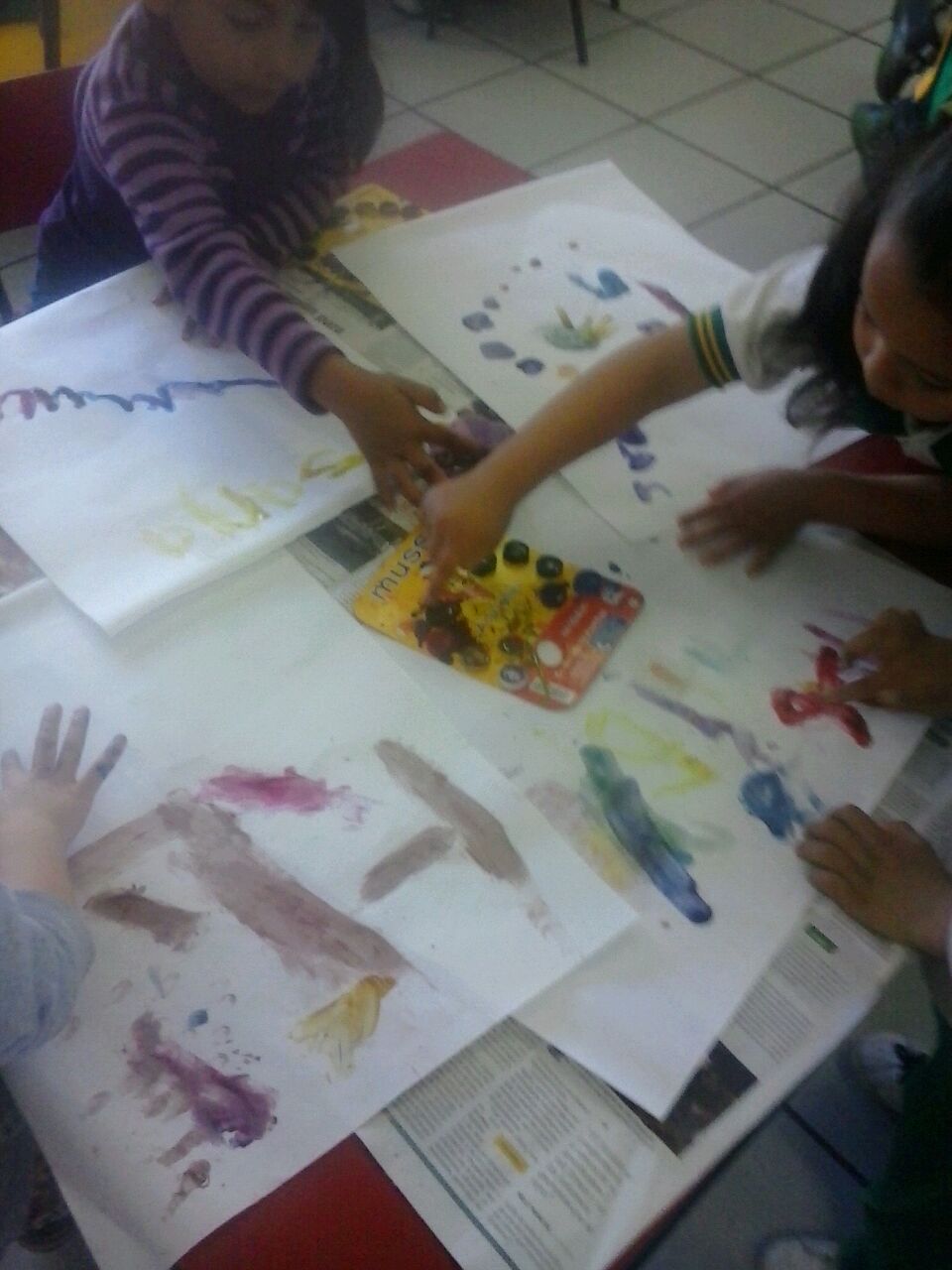 En las actividades de expresión y apreciación artística, les gusta trabajar con acuarelas.
Es esta actividad dibujaron las actividades que hacían durante el verano.